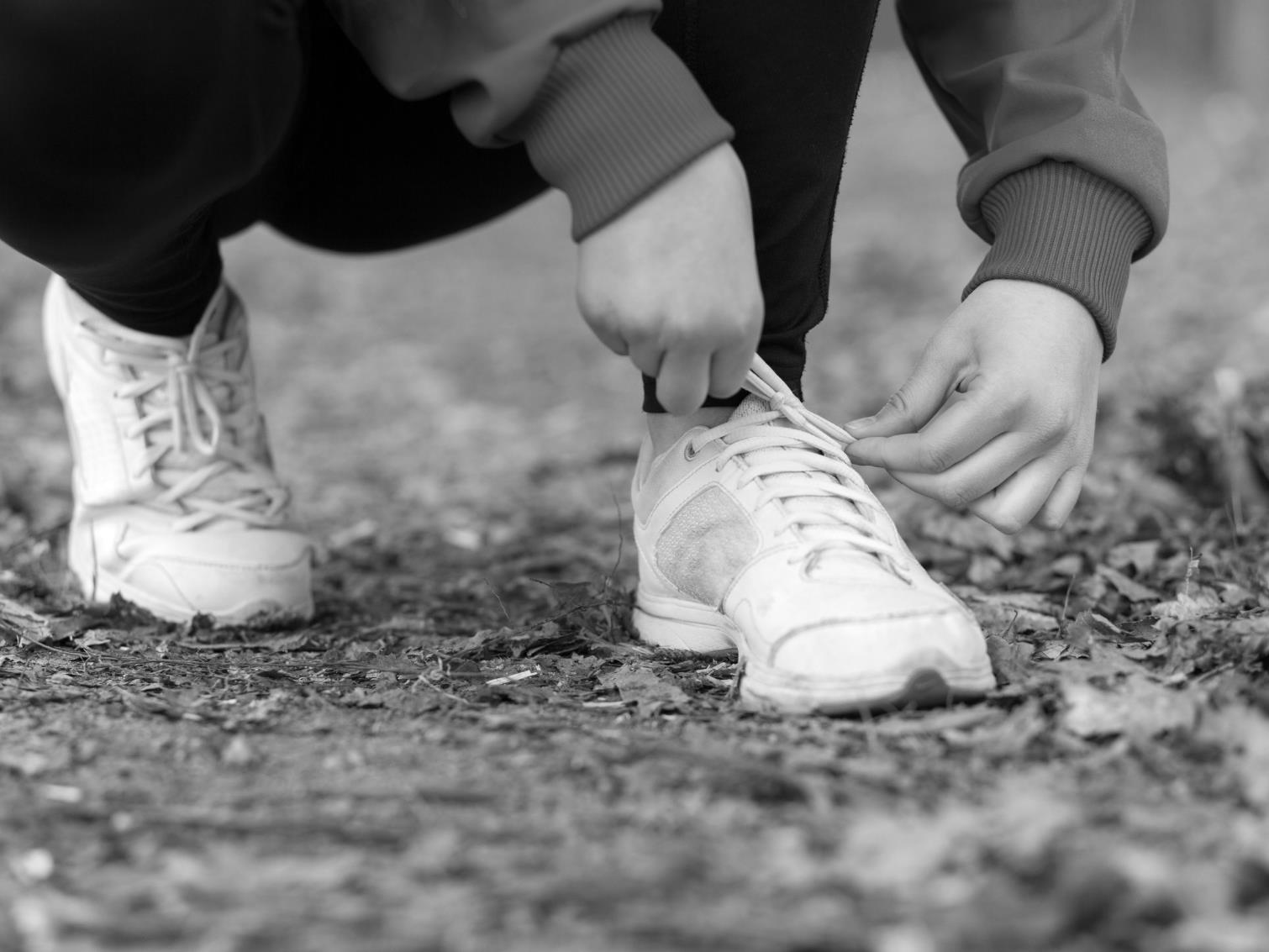 Kvalificeret arbejdskraft: Udmøntningsplan for Jobparate ledige 
KKR møde d. 21. juni 2019 2019
Fokusområde: Kvalificeret arbejdskraft
4 indsatsområder:
Jobparate ledige 

Unge 

Borgere på kanten 

Efteruddannelse af beskæftigede.
Jobparate ledige
Afsættet:
 Der mangler kvalificeret arbejdskraft – og samtidig har vi i kommunerne ledige der mangler jobs 
 Kommunerne gør allerede i dag hver for sig – eller i mindre klynger – en indsats for at lykkes med at få ledige opkvalificeret og formidlet til ledige jobs

Forslag:
3 ideer der tværkommunalt kan styrkes og understøtte at ledige kommer i job
Jobparate ledige
Forslag 1 - Tværkommunal koordinering ifm. rekruttering og opkvalificering

Forslag 2 - Voksenlærlingekampagne målrettet virksomheder og ledige

Forslag 3 - Fokus på jobparate lediges sociale og personlige kompetencer.

Anbefaling: En nordjysk voksenlærlingekampagne
Jobparate ledige
Den videre proces:
Voksenlærlingekampagne 
Koble en nordjysk voksenlærlingekampagne til en landsdækkende kampagne som FH (tidligere LO) er ansvarlig for
Stor lydhørhed for dette hos FH
Første møde om sammenkobling af de to kampagner d. 28. juni
 
Udmøntningsplan i efteråret – ændring i rækkefølgen
 Efteruddannelse af beskæftigede